Upper Respiratory Tract DiseasesSupervised by: Dr. Haytham Alsaif
Original Slides done by: Abdula Al furaih - Khaled Al Jedia - Nawaf Al Rowayshed
Edited by:  Mohammed Alsuhaibani  - Ibrahim Alnafisah – Yousef Alsamil
Objectives
Rhinosinusitis, Pharyngitis, and Otitis Media:
Etiology
Risk factors
Relevant microbiology & virology
Important of historical clues and clinical findings
How to differentiate between viral & bacterial etiology
Diagnostic tests and imaging
Management (symptomatic, antibiotic choice, antiviral therapy)
Prevention and complications
Allergic Rhinitis:
Definition & classification
Assessment of severity & triggers
Allergy testing
Allergic rhinitis treatment
MCQs
A 4 years old boy came to the PHC b/c of sudden onset of deafness in left ear, history revealed presence of fever and otalgia for the last week, which are no more present. While examining the patient by otoscopy, what is expected to be seen?
Bulging of tympanic membrane
Ruptured tympanic membrane  
Swollen and reddened tympanic membrane
Retraction of tympanic membrane
[Speaker Notes: Answer is B]
2. Which one of the following is a contraindication to Influenza vaccine?

fever
headache
A previous severe allergic reaction.
Muscle and joint pain
[Speaker Notes: Answer is c]
3.  A 13-year-old adolescent boy presents with fever and sore throat of 48-hour duration. He has a temperature of 38°C in office and is tachycardic with a pulse of 118 beats /min. His physical examination is positive for tender, enlarged left cervical lymphadenopathy and tachycardia. His pharynx is erythematous but without tonsillar enlargement or exudate. He had no cough. What is the best step in management? 

Treat empirically with antibiotic.
Order rapid strep test and, if positive, treat with antibiotics.
Neither further testing nor antibiotics. 
Order throat culture and, if positive, treat with antibiotics.
[Speaker Notes: Answer is A]
4. Which of the following conditions is associated with allergic rhinitis:
 
Asthma 
Allergic dermatitis  
Allergic conjunctivitis 
All of the above
[Speaker Notes: 4,Answer is D
5,Answer is B]
5.Which of the following is the most sensitive physical finding for otitis media?

Redness.
Immobility.
Bulging.
Decreased light reflex.
Decreased hearing.
[Speaker Notes: 5,Answer is B]
rhinitis
Definition
Rhinitis refers to:
Rhinitis is defined as inflammation of the nasal mucous membranes. 
Rhinitis symptoms:
Rhinitis presents as nasal congestion, sneezing, itching, rhinorrhea, and postnasal drainage.
Sinusitis
A Healthy Sinus:
Is filled with air.
Produces mucus which usually drains through small channels into the nose .
These channels become blocked when the sinus linings become inflamed.
The sinus will be filled with fluid, germs can grow and cause an infection.
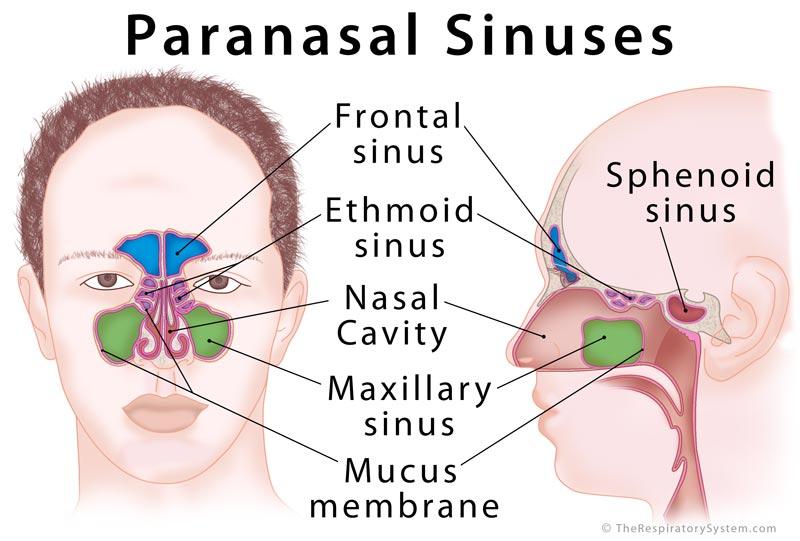 Definition
Sinusitis AKA Rhinosinusitis refers to:
The inflammation of nasal passages and sinus cavities.
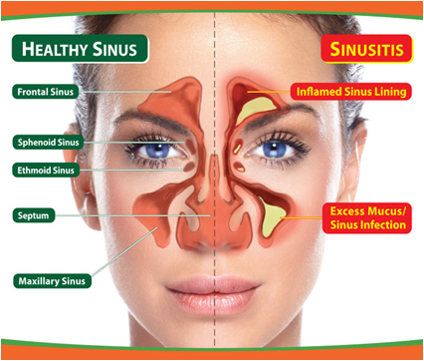 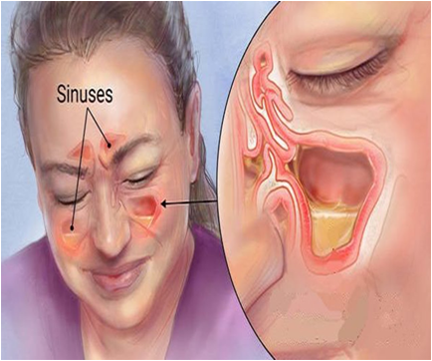 Pathophysiology
Obstruction of sinus drainage pathways (sinus ostia).
Ciliary impairment.
Altered mucus quantity and quality.
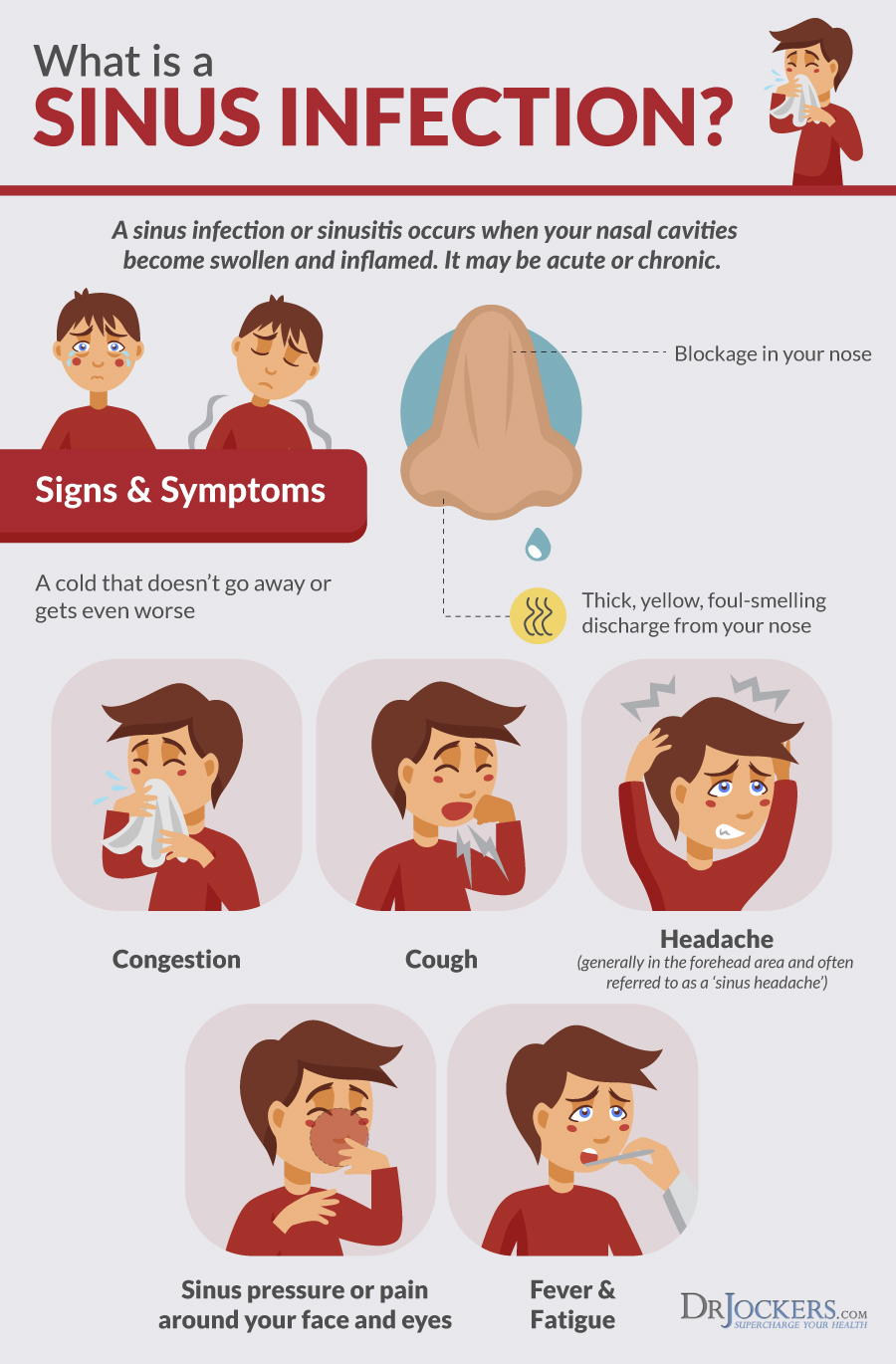 Clinical Features
Pain and tenderness around cheeks, eyes or forehead.
Nasal Congestion.
Nasal Discharge.
Hyposmia.
Fever and fatigue
Postnasal Drip.
Cough and halitosis.
Sinus Headache.
Toothache.
Otalgia.
Classification: duration
Acute Sinusitis: <4 wks.
Subacute Sinusitis: Between 4-12 wks.
Chronic Sinusitis: > 12 wks.
Recurrent acute Sinusitis: diagnosed when infection occurs 2-4 times/year.
Etiology
Non-infectious: 
Nasal obstruction (allergic rhinitis, nasal polyps, tumors, mucus plug, septal deviation).
Primary ciliary dyskinesia.
Patients with immune deficiency or  hyper inflammatory disease such as Wegener's disease.
Cystic fibrosis.
Infectious
Viral: Influenza viruses, Rhinoviruses , coronaviruses and adenoviruses.
Bacterial: S. pneumonia, H. influenzae and M. catarrhalis 
Fungal: Aspergillus
How to Differentiate between Bacterial & Viral Rhinosinusitis?
the infection is probably bacterial if any of the following are true:
▷persistent symptoms or signs compatible with acute rhinosinusitis, lasting for ≥10 days without any evidence of clinical improvement.
▷Onset with severe symptoms or signs of high fever (≥39_C ) and purulent nasal discharge or facial pain lasting for at least 3–4 consecutive days at the beginning of illness.
▷worsening symptoms or signs characterized by the new onset of fever, headache, or increase in nasal discharge following a typical viral URTI that lasted 5–6 days and were initially improving (‘‘double sickening’’)
How many viral Rhinosinusitis are complicated by bacterial infection?
From 0.5%-2%
How to Diagnose Rhinosinusitis?
Hx
Investigations
PE
PODS
●Pain (site)
●Obstruction (uni/bi)
●Discharge*
●Smell disorder 
Other: Fever, Fatigue, Headache, Earache.
* Thickness, Consistency, Color, Amount, Frequency.
●Tenderness overlying sinuses.
●Hyponasality.
●Purulent nasal secretions.
●Erythema (facial, Mucosal).
●Oral cavity examination.
●CBC, ESR (nonspecific).
●Culture (if life threatening).
●CT (for complications).
●MRI (for complications).
●Fiberoptic endoscopy (structural lesion).
How to Diagnose Rhinosinusitis?
▷Cultures of Nasal Secretions
 not routinely done but should be obtained in the following cases:
○Patients in ICU or that are immunocompromised.
○Children not responding to appropriate medical management.
○Patients with complications of sinusitis.
▷Imaging
should not be obtained for patients who meet diagnostic criteria unless you suspect:
○Complication (orbital, intracranial, or soft tissue involvement.
○Alternative diagnosis (malignancy, other noninfectious causes of facial pain).
When should you suspect & test for MERS-CoV in someone with acute rhinosinusitis?
▷History of exposure to a confirmed or suspected MERS-CoV in the 14 days prior to onset of symptoms.
▷History of contact with camels or camel products in the 14 days prior to onset of symptoms.
▷Unexplained acute febrile (≥38°C) illness, body aches, headache, diarrhea, or nausea/vomiting, with or without respiratory symptoms, AND leukopenia & thrombocytopenia.
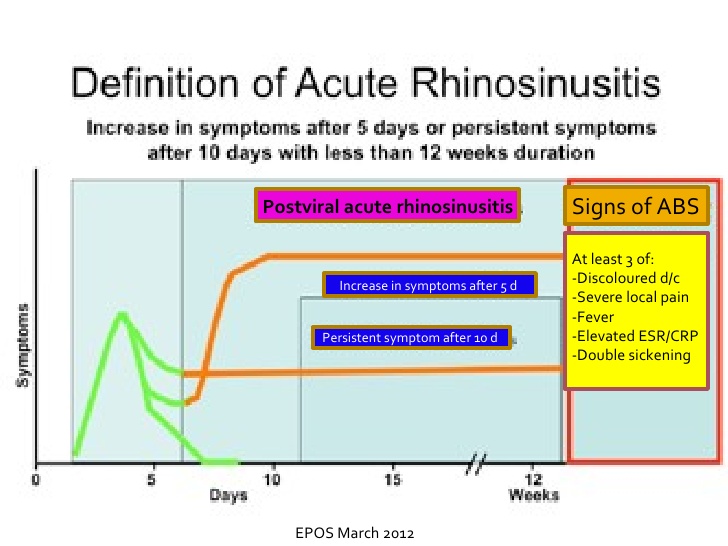 Acute Viral Rhinosinusitis (Acute VRS) Rx
▷Supportive care.
Acute VRS may not completely resolve within 10 days but is expected to improve.
▷Symptomatic management:
○Analgesics paracetamol NSAIDS
○Antipyretics
○SNI saline nasal irrigation
○INCS intranasal corticosteroids
○Decongestants
○Antihistamine
Acute Bacterial Rhinosinusitis (ABRS) Rx
Either:
watchful waiting (without antibiotics) 
or prescribe initial antibiotic therapy for adults with uncomplicated ABRS. 
Watchful waiting should be offered only when there is assurance of follow-up.
Acute Bacterial Rhinosinusitis (ABRS) Rx
antibiotic therapy is started if:
patient’s condition fails to improve by 7 days after ABRS diagnosis. 
or if it worsens at any time.
Amoxicillin±clavulanate is the  first-line therapy for 5 to 10 days for most adults.
When do we consider the Rx for ABRS a failure?
If the patient worsens or fails to improve with the initial management option by 7 days after diagnosis, reassess the patient to:
▷ confirm ABRS
▷exclude other causes of illness
▷detect complications.
If ABRS is confirmed:
▷ antibiotic therapy should be started.
▷If the patient was initially managed with an antibiotic, the clinician should change the antibiotic.
Prevention
▷Sinus hygiene.
▷Hydration  (to keep nasal secretions thin).
▷Saline nasal sprays (keep the nasal passages moist, helping in removal of infectious agents).
▷Smoking cessation.
▷Allergen avoidance.
Types of Influenza viruses
Family of Influenza virus is Orthomyxoviridae.
Type A 
Type B 
Type C
antigenically highly variable and is responsible for most cases of epidemic influenza.
may exhibit antigenic changes and sometimes causes epidemics.
antigenically stable and causes only mild illness in immunocompetent individuals, No epidemic. Not in the vaccine!
Type D primarily affect cattle and are not known to infect or cause illness in people.
Spread of influenza
▷Contact:
   ○Direct (e.g. shaking hands)
   ○Indirect (contaminated items)
▷Droplet transmission (unprotected sneeze or cough) travel up to 6 ft.
▷Airborne transmission
You may be able to pass on the flu to someone else before you know you are sick! as well as while you are sick.
* What is the incubation period of influenza? 1-7 days
Diagnostic tests for influenza
Rapid Influenza Diagnostic Tests (RIDTs):
Antigen detection tests
Quick results
Sensitivity 62.3%
Specificity 98.2%
a -ve  result does NOT exclude a diagnosis of influenza in a patient with suspected influenza.
RT-PCR and Viral culture:
More accurate but takes longer time.
When influenza is suspected and antiviral treatment is indicated, antiviral treatment should begin as soon as possible and should not wait for the results of testing.
How to prevent influenza?
Good hygiene.
Avoid contact with sick people.
Vaccination.
Influenza vaccine
The influenza vaccine is recommended for whom?
Everyone six months and older who do not have contraindications.
What are the contraindications to the influenza vaccine?
A previous severe allergic reaction to influenza vaccine.
What is the frequency of influenza vaccination?
Yearly.
What does the influenza vaccine contain?
 3-4 strains (it changes from season to season).
When should the influenza vaccine be offered?
Flu season (It takes about 2 weeks for the antibodies to develop in the body)
Which food allergy you should ask about before giving the vaccine?
 Egg.
Egg allergy and Influenza vaccine
ACIP recommendations for persons with
a history of egg allergy:
who have had reactions to egg involving symptoms other than hives (e.g., angioedema, respiratory distress)
OR  who required epinephrine
who have experienced
only hives
after exposure to egg
should receive any of the recommended influenza vaccines
may receive the cell culture–based or recombinant influenza vaccines
How to  Differentiate Between Common Cold and Influenza?
It is difficult to differentiate between them based on symptoms alone. 
In general, the flu is worse than the common cold.
Flu can have very serious associated complications (such as pneumonia, bacterial infections, or hospitalizations).
Other viruses’ families  that can cause common cold
Rhinoviruses
Coronaviruses
Adenoviruses.
Human respiratory syncytial virus (in adults)
Parainfluenza viruses
Who are the candidates for antiviral therapy?
▷children < 2 years.
▷adults > 65 years.
▷persons with chronic diseases:
○Pulmonary (e.g. asthma).
○Cardiovascular (except hypertension alone).
○Renal.
○Hepatic.
○Hematological (including SCA).
○Metabolic disorders (including DM).
○Neurological and neurodevelopmental conditions (e.g. CP, epilepsy, stroke).
▷Persons with immunosuppression (caused by medications or by HIV infection).
▷Pregnant or postpartum women (Oral oseltamivir is the preferred agent)
▷Persons < 19 years who are receiving long-term aspirin therapy.
▷Persons who are morbidly obese (i.e. BMI > 40).
Pharyngitis
Definitions
Sore Throat
A sore throat refers to pain, itchiness, or irritation of the throat. Patients may have difficulty swallowing food and liquids, and the pain may get worse when they try to swallow
Pharyngitis
Defined as rapid onset of sore throat and inflammation or irritation of the pharynx
Sore throat
Non infectious
Infectious
Post-nasal drainage due to allergic rhinitis
Sinusitis
Gastroesophageal reflux disease
Acute thyroiditis
Persistent cough
Bacterial 
Group A β-hemolytic streptococcus (GAS) (Most common), Group C & G streptococcus , Fusobacterium necrophorum , Chlamydia pneumoniae, Mycoplasma pneumoniae.
Viral
•Most Common
•influenza virus parainfluenza virus, rhinovirus, coronavirus, adenovirus, respiratory syncytial virus, Epstein-Barr virus
[Speaker Notes: The majority of pharyngitis is viral
(50-80%) with 15-30% in children and 10% in adults due to GAS.]
Which age group is At risk of GABHS
In patients with sore throat, the likelihood of GABHS = (GAS) pharyngitis is highest in
Children from 5 to 15 years of age (37%) 
Lower in younger children (24%) 
Adults (5% to 15%)
Alarming symptoms (this is what you should ask to rule out serious etiology/complication in a sore throat Hx)
Drooling (might be a bacterial infection known as epiglottitis that might interfere with breathing )
Respiratory distress 
Stiff neck [meningitis]
Inability to open mouth fully (trismus = lockjaw) [retropharyngeal abscess]
Fevers, Weight loss, night sweats 
Muffled voice or hot potato voice (peritonsillar or retropharyngeal abscess)
History of recent foreign body impaction or oropharyngeal procedure (trauma)
Clinical Characteristics: Viral  vs Bacterial
Viral:
Cough
Conjunctivitis 
Coryza (inflammation of the mucus membranes of the nose)
Hoarseness
Diarrhea 
Discrete ulcerative stomatitis or vesicles
Viral exanthema
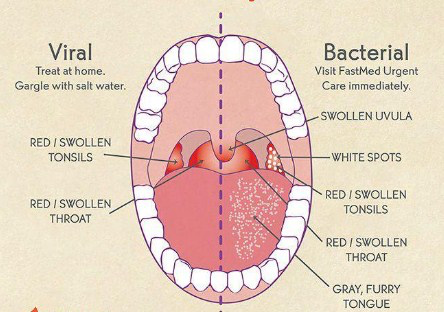 Bacterial:
Tonsillar exudates (White patches or pus on tonsils)
Fever
Tender anterior cervical adenopathy
abdominal pain (especially in children due to abdominal lymphadenopathy).
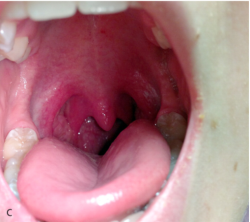 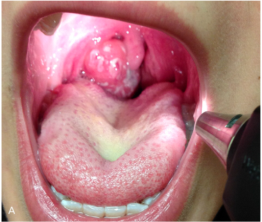 Centor Score
Centor Score (Modified/McIsaac) to diagnose GABHS pharyngitis
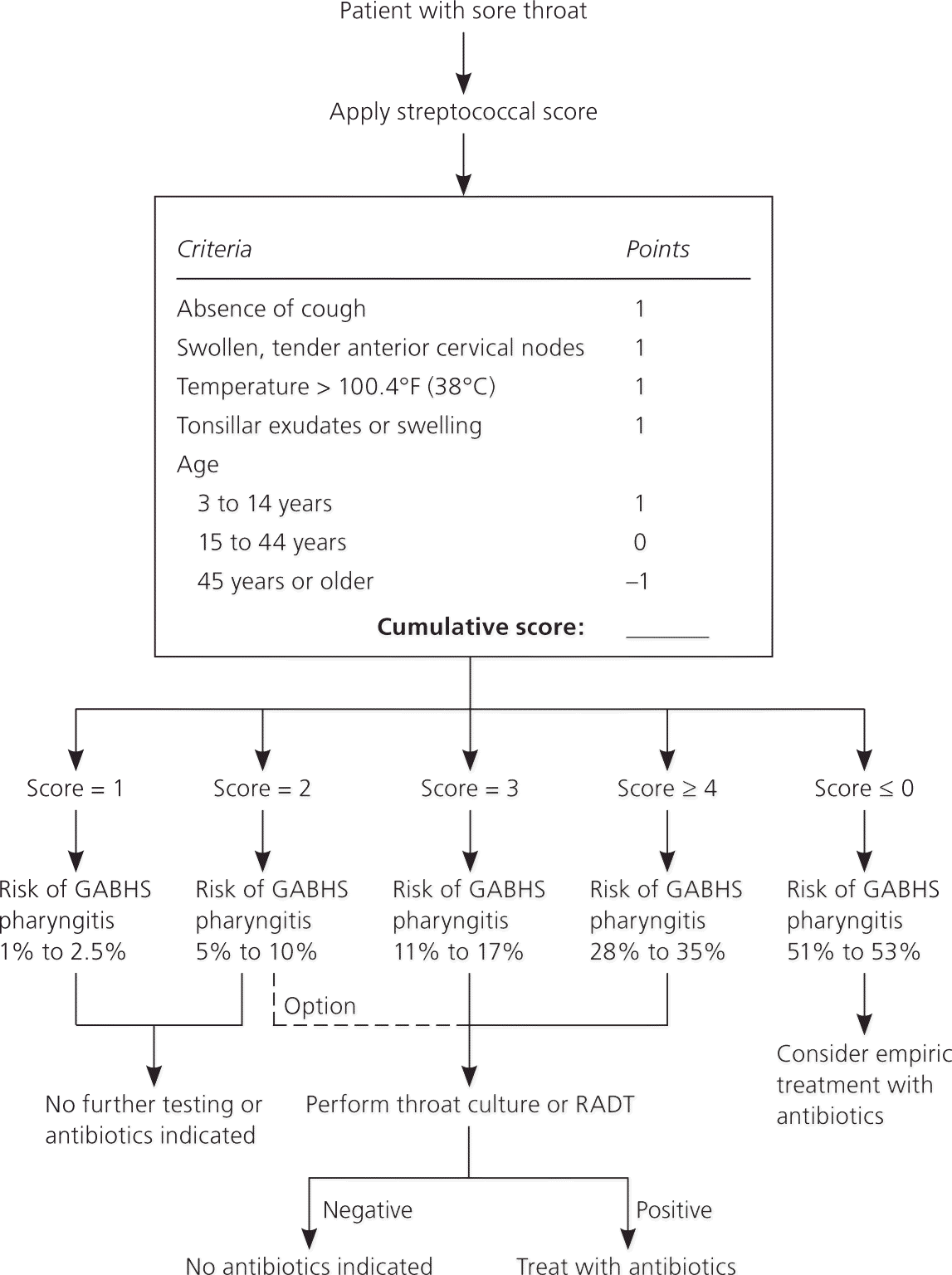 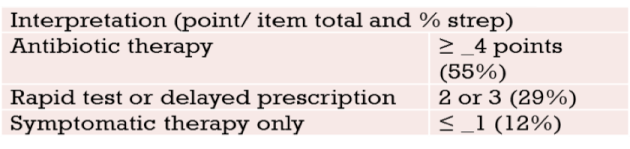 Note:
Can’t be used in <3 years old.
Use if symptoms onset <3 days.
Diagnostic Tests
RADT Device
Throat swabs: Culture of a throat swab on a sheep- blood agar plate has been the standard for the documentation of the presence of GAS pharyngitis, the disadvantage of throat cultures is the delay (overnight or longer) in obtaining results
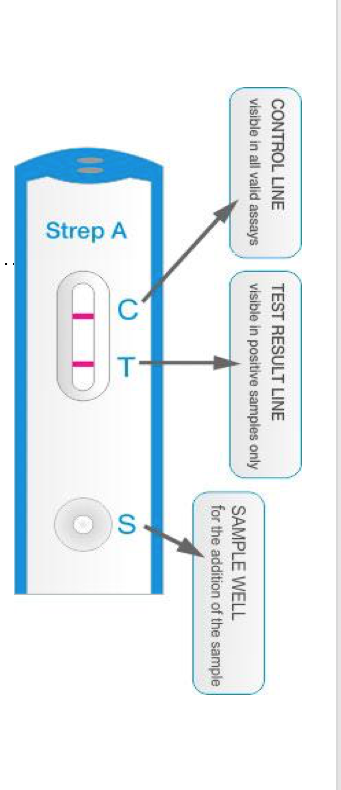 Rapid antigen detection test (RADT): detect the presence of GABHS antigen in throat swab in 10-15 minutes, >90% specificity and 59%-95% sensitivity (higher in newer kits). 
Backup throat cultures: A negative RADT should be accompanied by a follow-up or back-up throat culture in children and adolescents, while this is not necessary in adults under usual circumstances (Because children are at higher risk of complications such as peritonsillar abscess, rheumatic fever, and poststreptococcal glomerulonephritis)
Treatment
Symptomatic treatment:
Advise analgesia and antipyretics (e.g. paracetamol and/or ibuprofen)
NSAIDs ( be aware of GI and renal side effects, aspirin should be avoided in children)
Antibiotic treatment:
First-line treatment for GABHS pharyngitis includes a 10-day course of penicillin or amoxicillin.
Patients allergic to penicillin can be treated with first-gen cephalosporins (for eg cephalexin) for 10 days, clindamycin or clarithromycin for 10 days, or azithromycin for 5 days antibiotics. 
Antibiotics give a modest benefit in symptom relief (8h less symptoms) and may confer slight protection against some complications (e.g. quinsy = peritonsillar abscess, otitis media).
In a meta-analysis of 14 randomized trials comparing penicillin with placebo in over 8000 adults and children with sore throat, penicillin decreased the risk of rheumatic fever by about two-thirds. 
Antibiotics probably prevent poststreptococcal glomerulonephritis based on a meta-analysis of 10 randomized trials comparing antibiotics with placebo in adults and children with sore throat
Reasons to give antibiotics immediately
Acute sore throat where more than 4 centor criteria are present 
Patient is systemically very unwell
Symptoms and signs suggestive of serious illness and/or complications (e.g. peritonsillar abscess, peritonsillar cellulitis)
High risk of serious complications because of pre-existing comorbidity (e.g. significant heart, lung, renal, liver, or neuromuscular disease, immunosuppression, cystic fibrosis, and young children born prematurely)
Pharyngitis Complications
Quinsy (peritonsillar abscess) 
Signs: unilateral peritonsillar swelling, difficulty swallowing (even saliva), and trismus (difficulty opening jaw). 
Rx: refer for IV antibiotics + incision and drainage
Retropharyngeal abscess: Occurs in children
Signs:inability to swallow, fever. 
Rx: for IV antibiotics + incision and drainage 
Rheumatic fever:
60% develop chronic rheumatic heart disease (70% mitral valve) Likelihood correlates with severity of initial disease
Recurrence may occur after further streptococcal infection or be precipitated by pregnancy or combined hormonal contraception
Scarlet fever (occurs at the same time with pharyngitis).
Acute glomerulonephritis.
Prevention
Try to avoid close contact with sick people
If you are sick with flu-like illness, CDC recommends that you stay home for at least 24 hours after your fever is gone
Cover your nose and mouth with a tissue when you cough or sneeze. Throw the tissue in the trash after you use it
Wash your hands often with soap and water. If soap and water are not available, use an alcohol-based hand rub
Avoid touching your eyes, nose and mouth
Clean and disinfect surfaces and objects that may be contaminated with germs.
Chronic GABHS carriers
We recommend that GAS carriers do not ordinarily justify efforts to identify them nor do they generally require antimicrobial therapy because GAS carriers are unlikely to spread GAS pharyngitis to their close contacts and are at little or no risk for developing suppurative or non-suppurative complications (e.g. acute rheumatic fever).
Contacts of GABHS Pharyngitis
Diagnostic testing or empiric treatment of asymptomatic household contacts of patients with acute streptococcal pharyngitis is not routinely recommended
Allergic Rhinitis (AR)
introduction
Rhinitis in general is an inflammation of the nasal mucosa, characterized by:
Nasal pruritus
Sneezing
Rhinorrhoea ± Nasal congestion
AR is a type of rhinitis that is mediated by an IgE-associated response to ubiquitous indoor and/or outdoor environmental allergens.
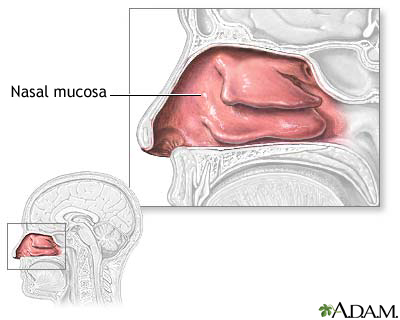 Classifications of AR
Based on the temporal pattern:
Seasonal (e.g. cyclic pollens)  
Perennial [all year] (e.g. dust mite)
Based on frequency:
Persistent (>4 days/week and >4 weeks)
Intermittent (<4 days/week or <4wk at a time)
Assessment of Severity
To determine any AR case as a mild case the patient should NOT have any of the following: 
Abnormal sleep 
Impairment of daily activities/sports/leisure
Facing problems at work/school
Troublesome symptoms
If the patient has at least one of the symptoms above then it’s considered as a Moderate/Severe case.

This is considered a third method for classifying AR cases in addition to temporal pattern and frequency of symptoms (mentioned in the previous slide)
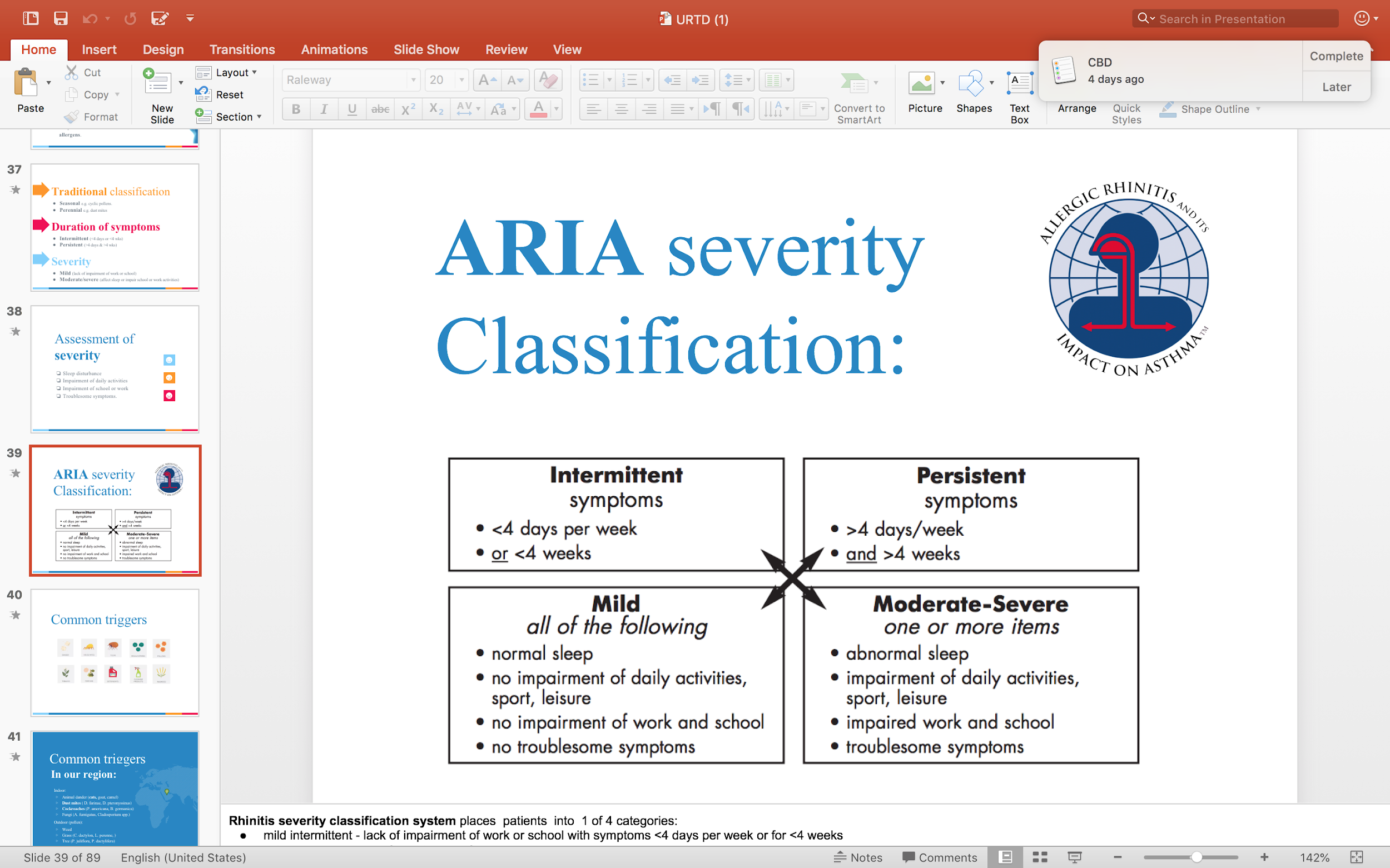 The ARIA classification puts patients in one of 4 categories:


Mild intermittent
Mild persistent
Moderate-Severe intermittent
Moderate-Severe persistent
Common Triggers
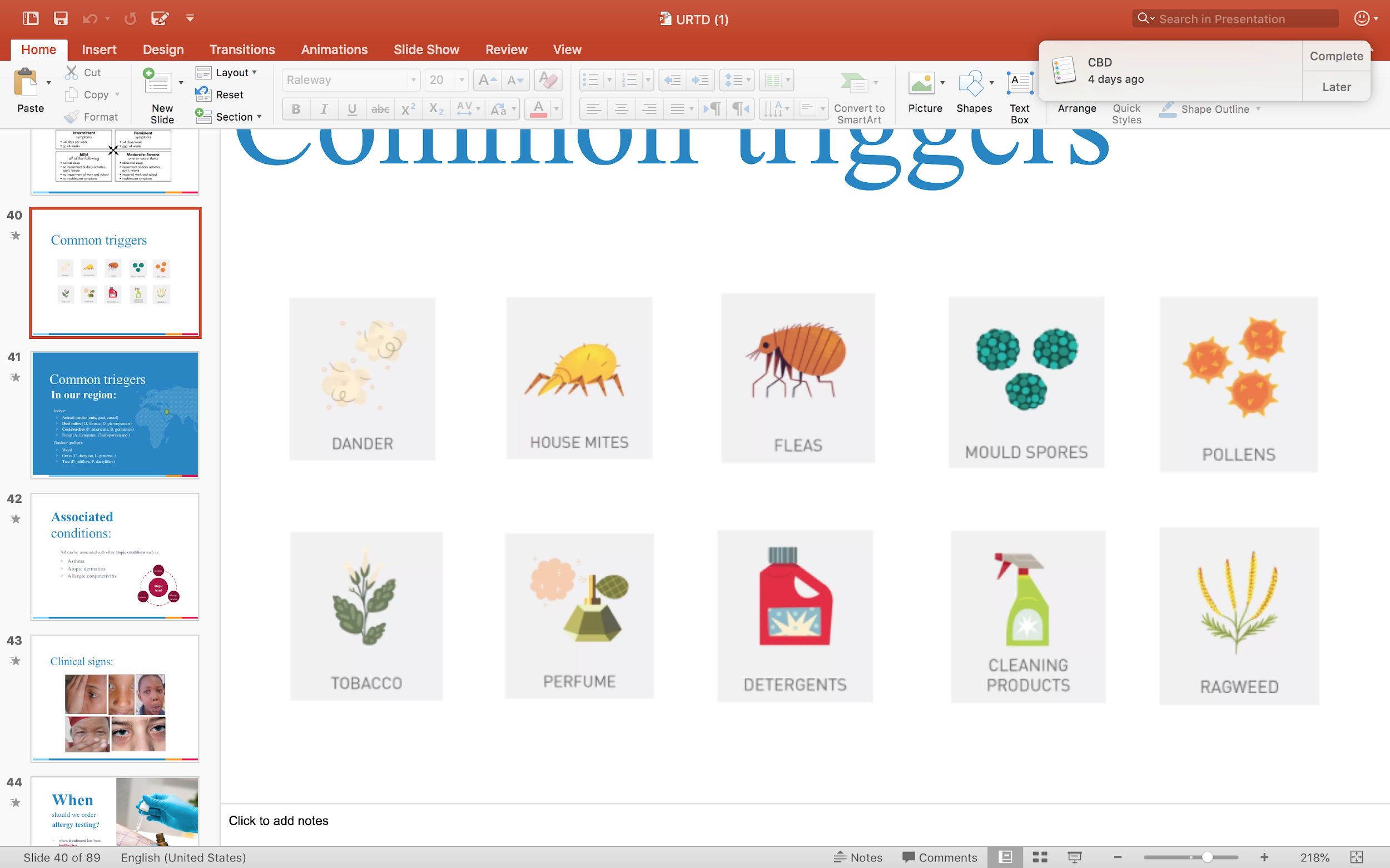 Local Triggers
Indoor:
Dust mites (D.farinae, D. pteronyssinus)
Animal dander (cats, goats and camels)
Cockroaches  (P. americana, B. germanica)
Fungi (A.fumigatus, Cladosporium Spp.)
Outdoor (pollen): 
Weed 
Grass (C.Dactylon, L.Perenne)
Tree (P.Juliflora, P.Dactylifera)
Associated Conditions
Asthma
AR can be associated with other atopic conditions such as:
Asthma
Atopic dermatitis  
Allergic conjunctivitis
Atopic Triad
Eczema
Allergic
Rhinitis
Clinical Signs
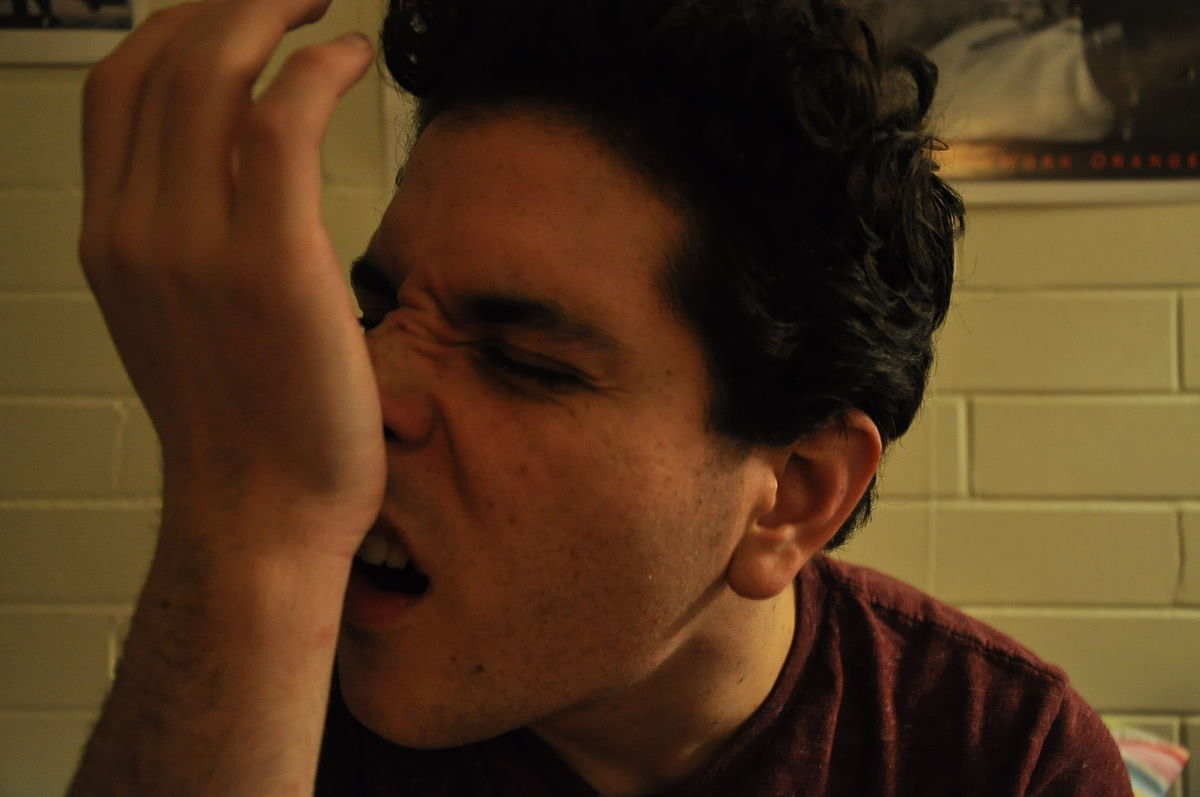 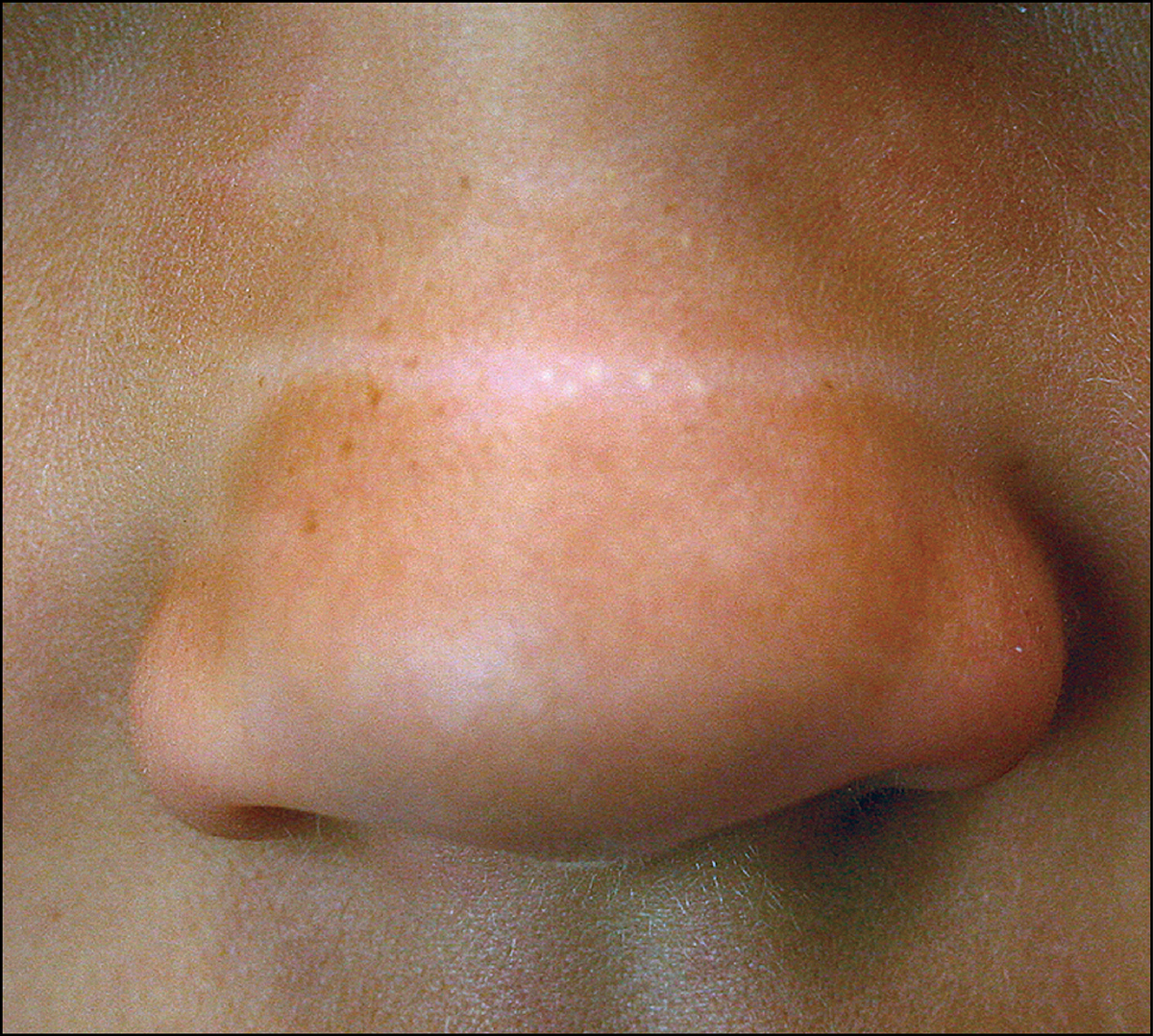 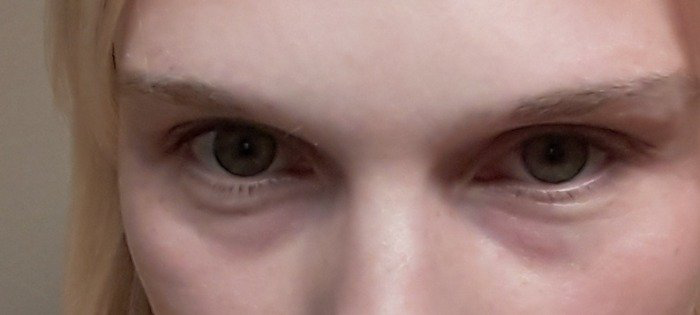 Allergic Salute: The use of the hand palm to rub and raise the tip of the nose
Nasal Crease: results from a chronic upward rubbing of the nose
Allergic shiners: caused by venous stasis due to nasal congestion
Ultimately, prolonged symptoms could lead to facial distortion
When to ask for allergy testing
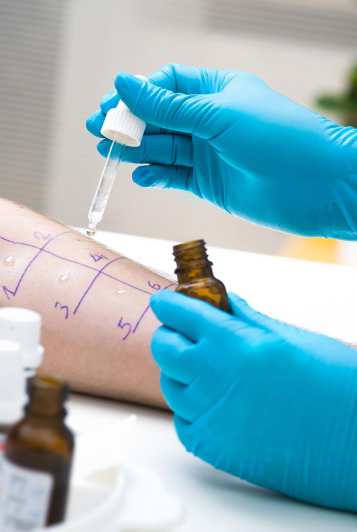 When treatment has been ineffective.
A diagnosis of allergic rhinitis is uncertain.
identification of a certain allergen could affect therapy, or to aid in titration of therapy. 
Coexisting persistent asthma and/or recurrent sinusitis/otitis media.
patient's desire to try to avoid the allergen rather than take medications to control symptoms.
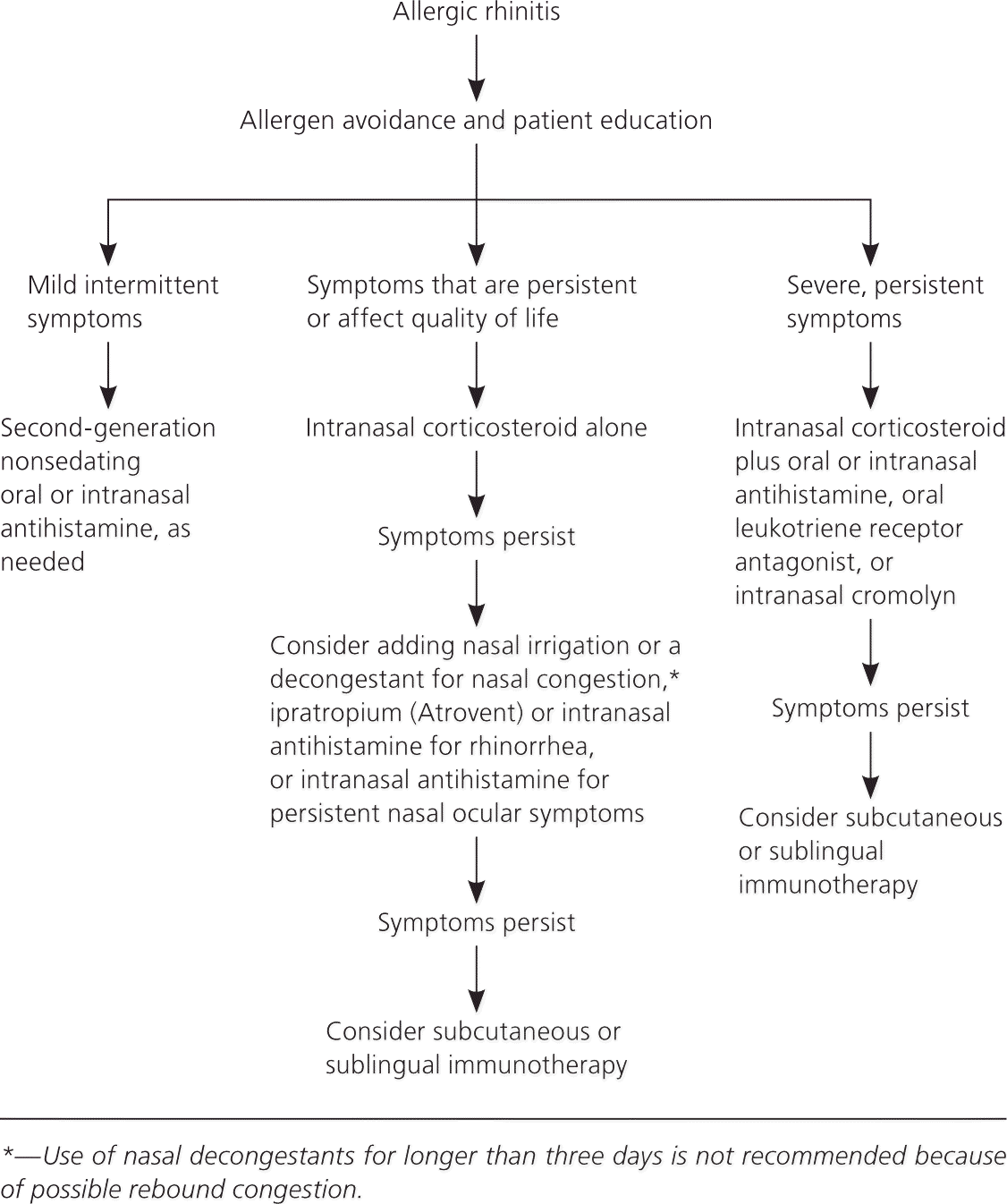 Treating AR
Allergen avoidance is a major principle and first-line therapy for AR.
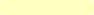 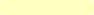 Immunotherapy:
consists of administering a small amount of allergen extract subcutaneously or sublingually.
Only treatment that changes the natural course of allergic rhinitis (acts directly on the cause rather than symptoms)
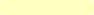 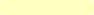 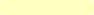 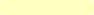 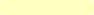 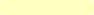 DENISE K. and MONICA L., University of California
Am Fam Physician. 2015
Otitis Media
inflammation of the middle ear, It is mainly a disease of childhood.
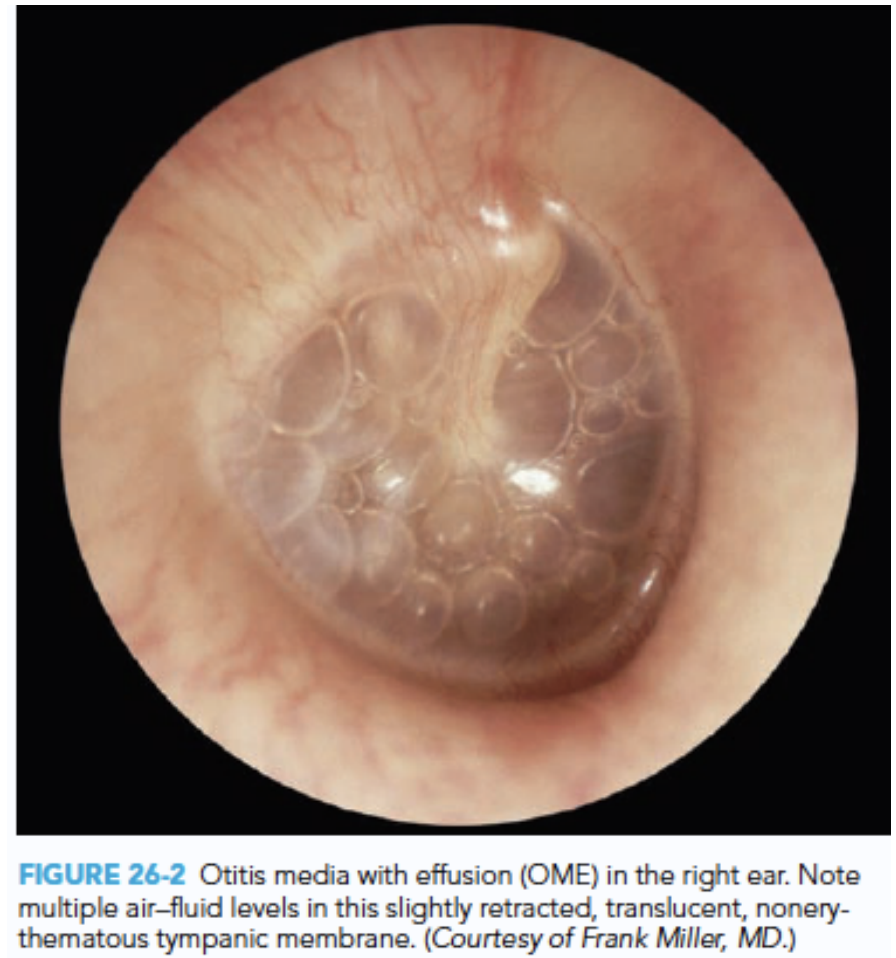 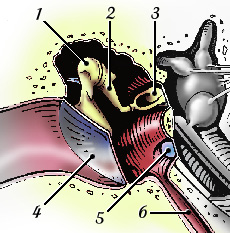 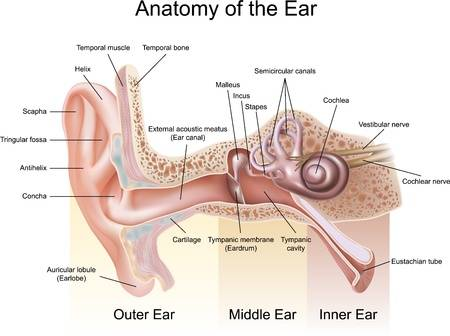 Risk factors
Pediatrics:
•Age (younger)
•No breastfeeding (supine Bottle feeding)
•Pacifier use
•Gastroesophageal reflux (GERD)
•Attending day care group
•All age groups:
•Allergies
•Craniofacial abnormalities
•Exposure to environmental smoke or other respiratory irritants
•Family history of recurrent acute otitis media
•Immunodeficiency
•Upper respiratory tract infections (URTI).
Infectious etiology
The most common bacterial pathogens:
Streptococcus pneumonia
 Haemophilus influenzae (nontypable)
Moraxella catarrhalis
The most common viral pathogens:
Rhinovirus 
Parainfluenza virus 
Influenza virus
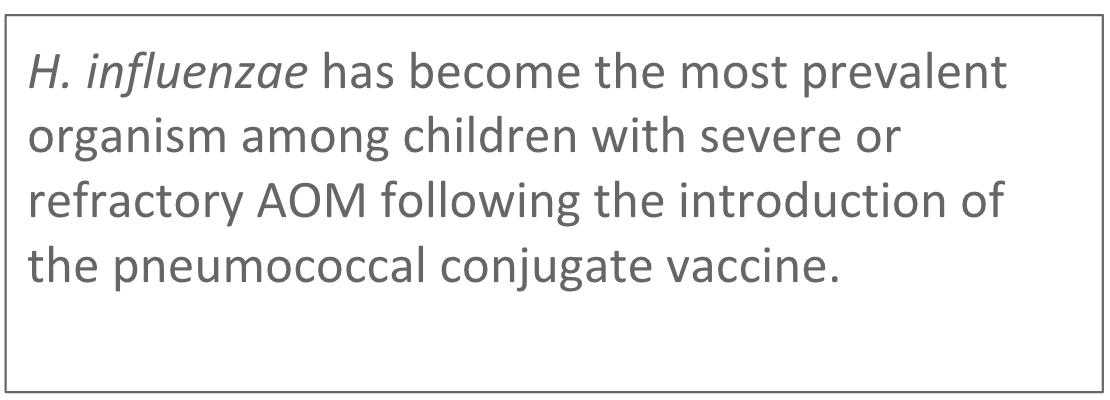 Acute otitis media
Acute otitis media is diagnosed in patients with acute onset, presence of middle ear effusion, physical evidence of middle ear inflammation.

-children before school age are the most common group affected.
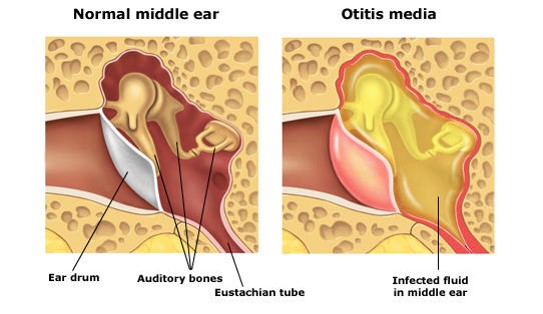 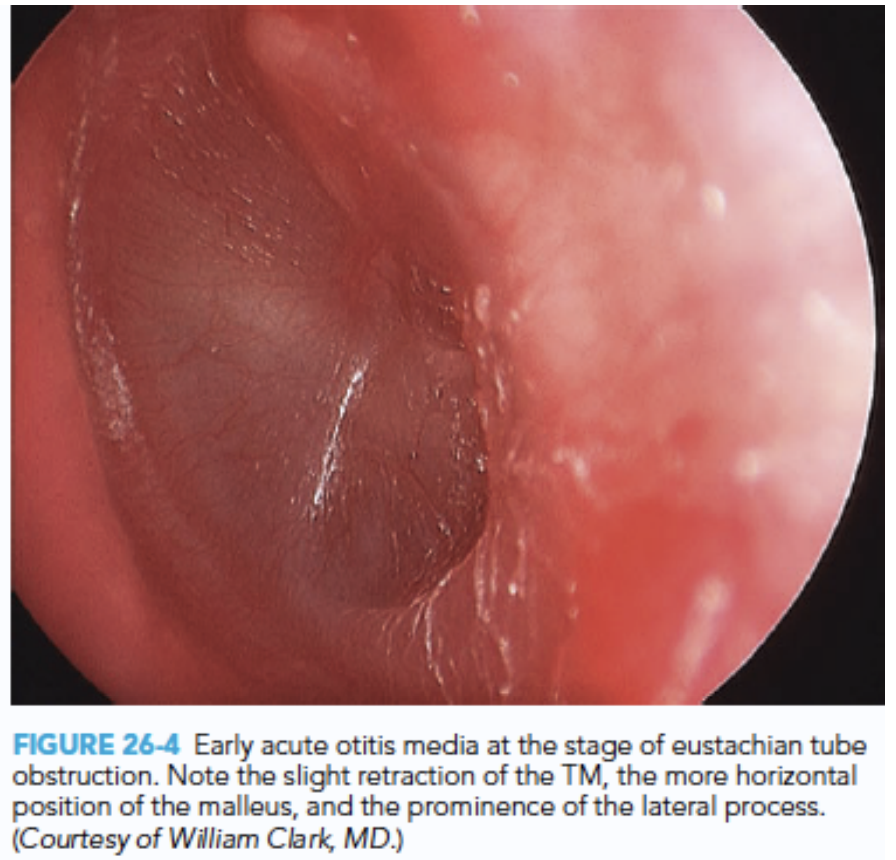 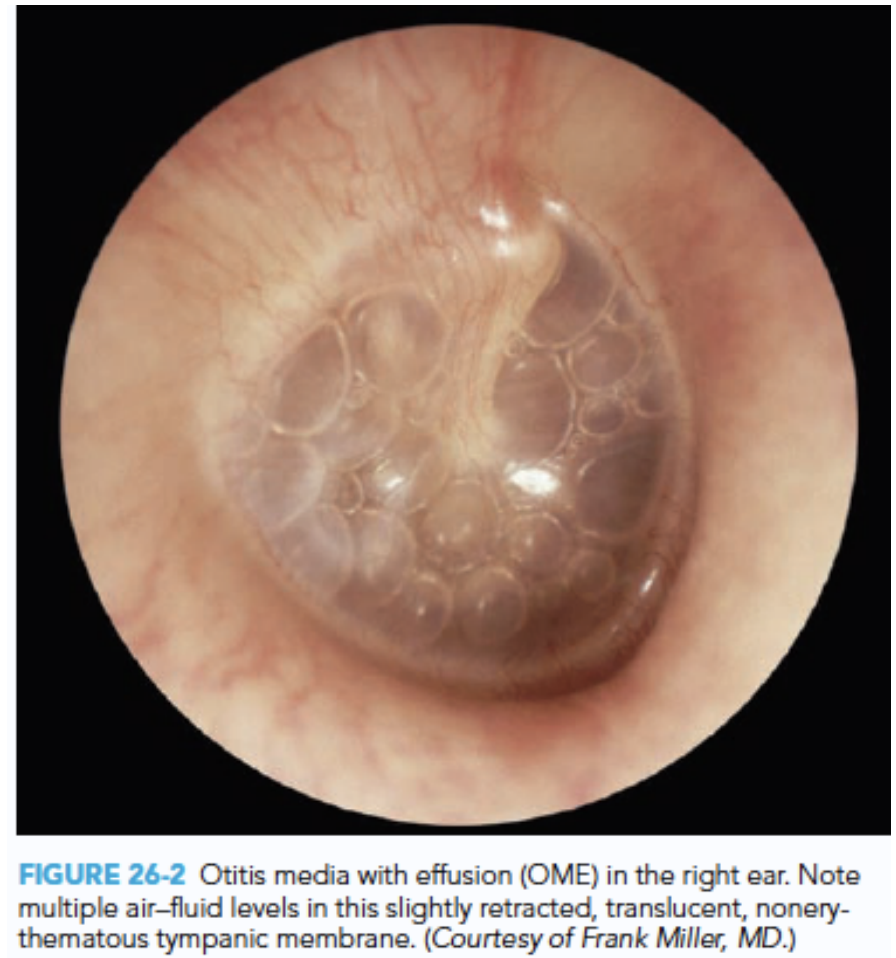 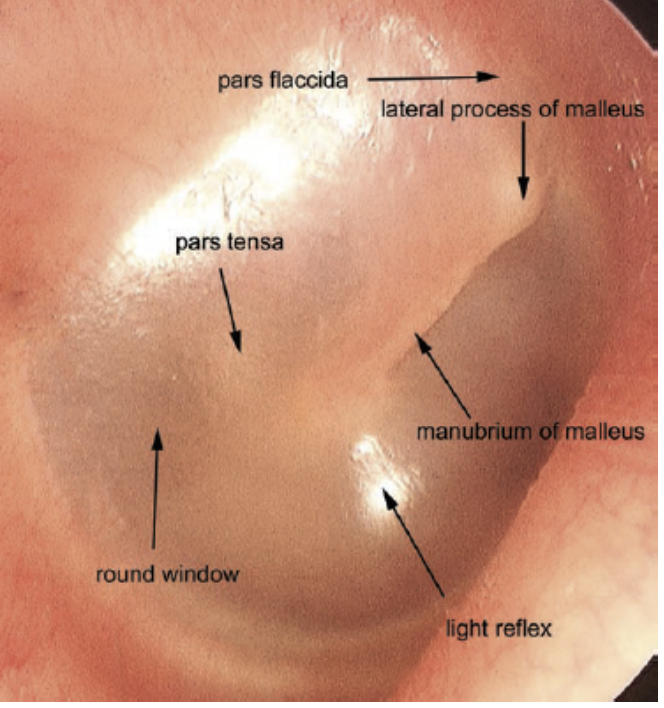 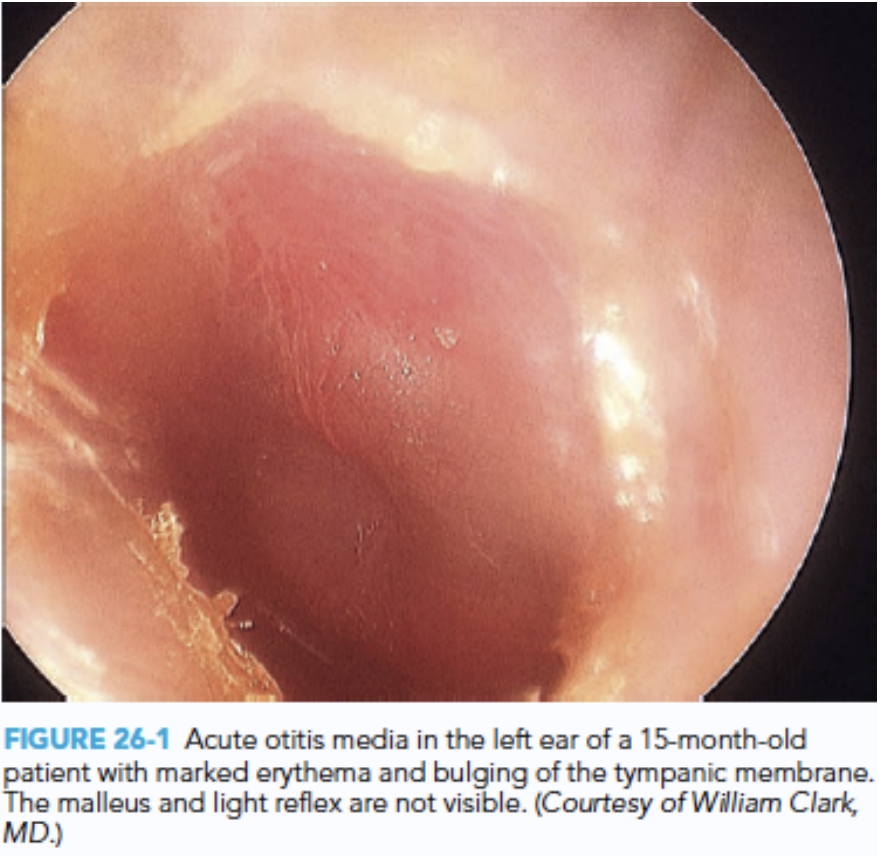 Etiology
Eustachian tube dysfunction/obstruction/abnormality 
swelling of tubal mucosa (e.g. URTI)
obstruction/infiltration of Eustachian tube ostium. 
 inadequate tensor palati function: cleft palate (even after repair) 
Abnormal Eustachian tube  

Disruption of action of: 
cilia of Eustachian tube (Kartagener's syndrome)
mucus secreting cells 
capillary network that provides humoral factors, PMNs, phagocytic cell 

Immunosuppression/deficiency due to:  
chemotherapy, steroids, DM, hypogammaglobulinemia, cystic fibrosis.
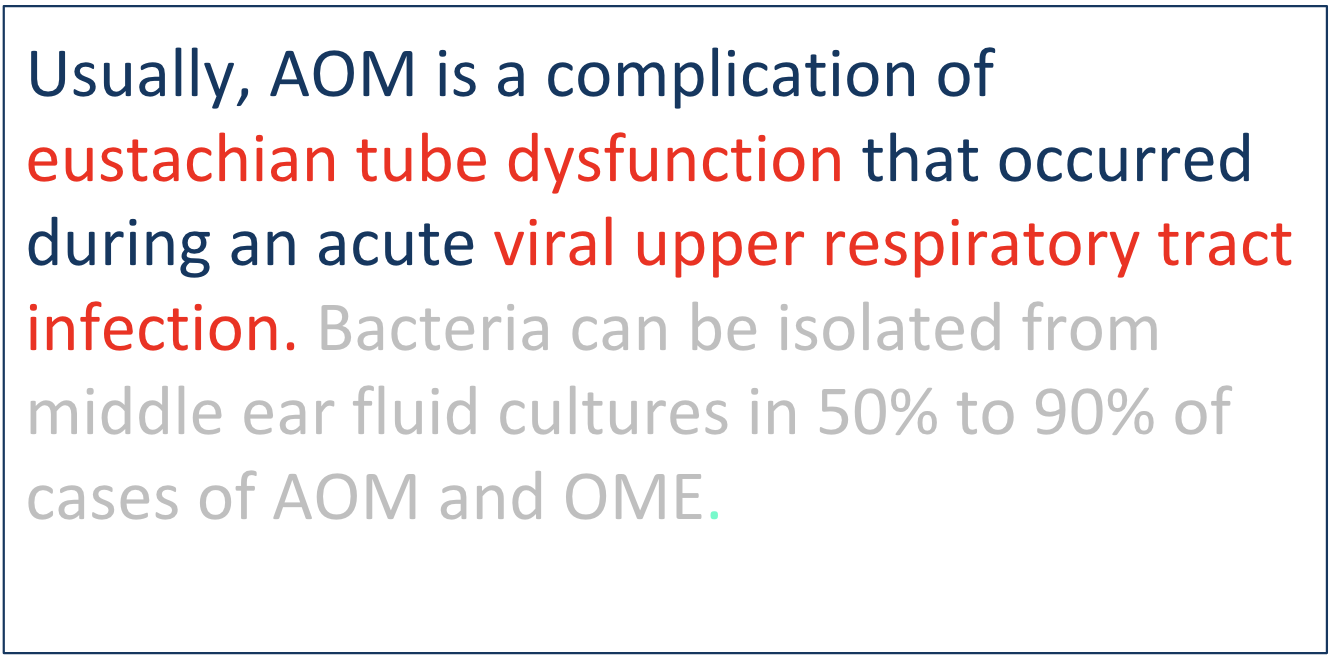 Important historical clues
Symptoms associated with OM :                    

Otalgia (earache)
Fever (especially in younger children)
Otorrhea
Deafness
Irritability
Vomiting
loss of appetite
Headache
Clinical  Findings
Otoscopy of TM :
 
bulging (most important sign of OM).
impaired mobility of the tympanic membrane (can be assessed using pneumatic otoscopy).
Redness or cloudiness of the tympanic membrane.
pictures
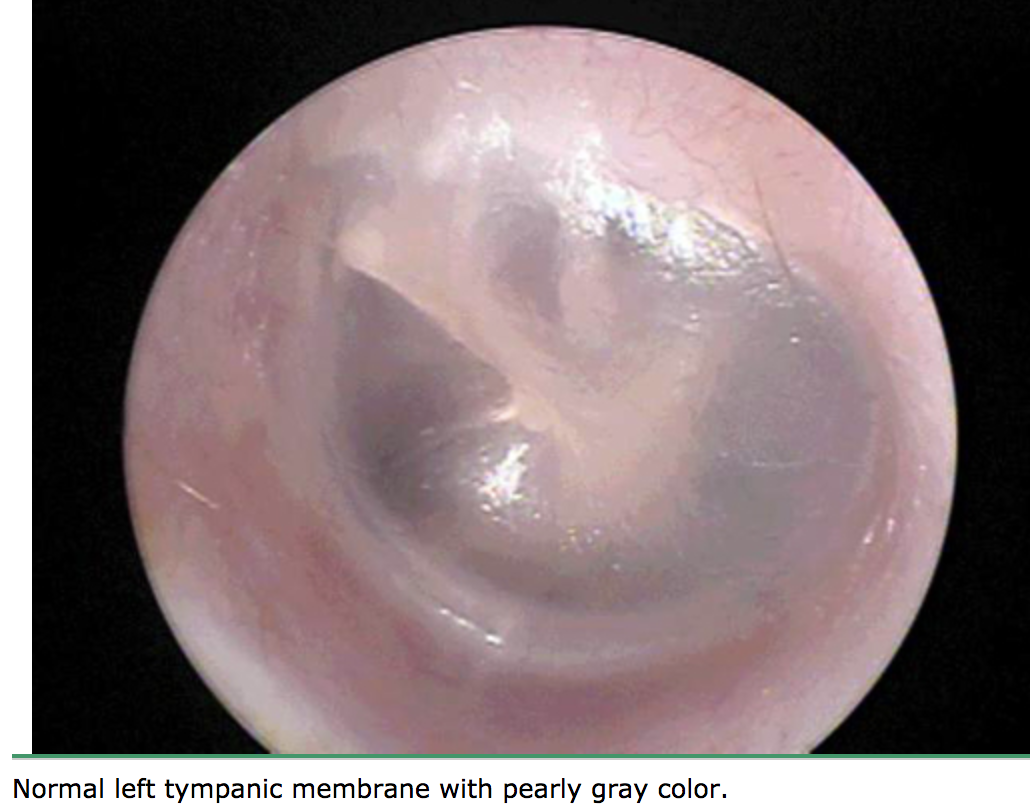 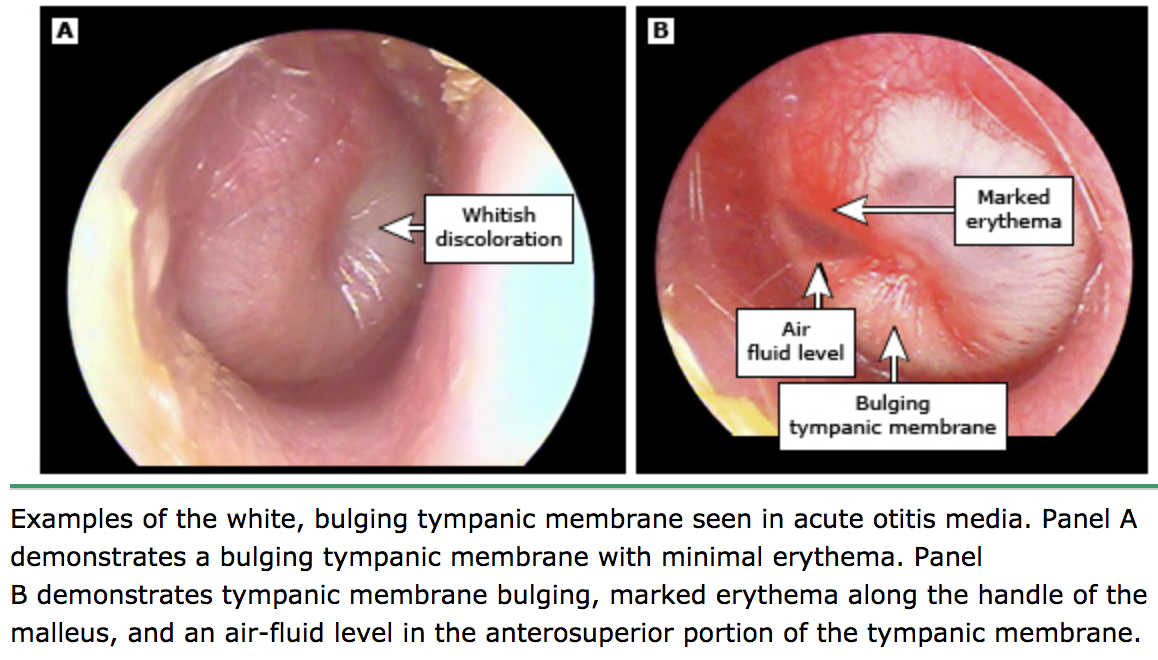 videos
Diagnosis of OM
An AOM diagnosis requires any one of the following:
Moderate to severe bulging of the tympanic membrane
 New onset of otorrhea not caused by otitis externa
Or mild bulging of the tympanic membrane associated with recent onset of Otalgia (less than 48 hours) or erythema.
Management of Otitis media
OBSERVATION VS. ANTIBIOTIC THERAPY
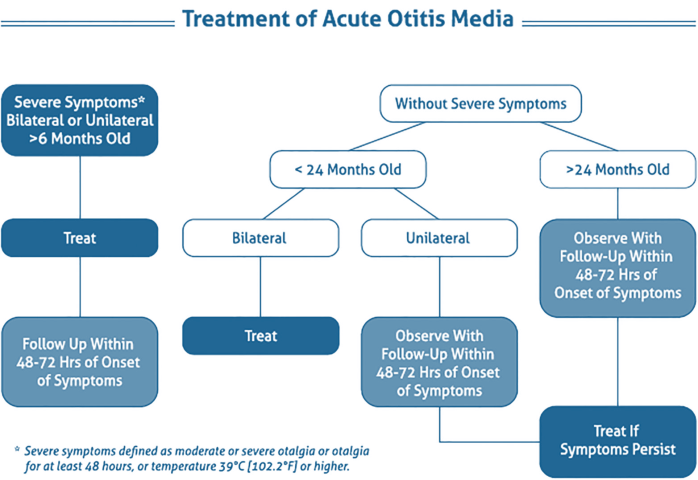 Treatment of OM
Symptomatic Treatment:
Antipyretics/analgesics (e.g. paracetamol and/or ibuprofen)

Ibuprofen and acetaminophen are recommended for symptoms of ear pain, fever, and irritability.
Antibiotics Treatment:
1st line:
◦ High-dose Amoxicillin (80-90 mg/kg/d into two doses).
◦ For patients  who are allergic to penicillin →Oral cephalosporins, such as cefuroxime (Ceftin)
2nd line:
For patients initially on amoxicillin →Amoxicillin/clavulanate
For patients initially on oral cephalosporin → intramuscular ceftriaxone, clindamycin, 
or  tympanocentesis may be considered.

- a common side effect to antibiotic treatment of OM is diarrhea.
-Treat With Antibiotic for 10 days days
If symptoms persist 48-72 hours after initiating therapy :
Re-examination: If a bulging, inflamed tympanic membrane is observed, therapy should be changed to a second-line agent.
Tympanostomy
Tympanostomy tubes can be considered for Recurrent OM in the following :
- three or more episodes in six months.
- or four episodes within 12 months with at least one episode during the preceding six months.
Complication of otitis media
Intertemporal Complications:

•Hearing loss and Language delay
•Mastoiditis (most common serious complication of AOM in children)
•Facial Nerve Paralysis
•Labyrinthitis
•Labyrinthine fistula
Intracranial Complications:

• Extradural Abscess
• Subdural Abscess
• Meningitis
• Sigmoid Sinus Thrombosis
• Brain Abscess
prevention
Parent education about risk factors.
Eliminate bottle propping and pacifiers.(sucking on a pacifier increases the reflux of nasopharyngeal secretions into the middle ear)
 Eliminate exposure to passive smoke.
 Pneumococcal and influenza vaccine.
ROLEPLAY
A 23 y/o male comes to your clinic complaining of pain in his right ear that started 48 hrs ago with fluid emerge from the ear.You suspect it to be a case of otitis media but you’re not quite sure.What should you ask in your hx to rule out other ddx?On P/E you obtained the following informations:The patient had no history of cough or hoarseness in his voice, no nasal obstruction or congestion or constitutional symptoms. Temperature was 38.3℃. On inspection there was fluid coming out from the ear ,by using otoscope the eardrum was erythematous ,there was bulge in the tympanic membrane . the lymph node in the neck were non tender.How would you manage this patient.
[Speaker Notes: Hx: other symptoms to ask about (fever, cough, dysphonia or a hoarse voice. rhinitis to rule out -acute laryngitis), (Nasal obstruction, congestion, Chronic unproductive cough to rule out chronic sinusitis) (recent trauma,to rule out Temporal Bone Fractures), constitiutional symptoms to role out malignancies, 
Any other symptoms 
Physical examination:]
MCQs
A 4 years old boy came to the PHC b/c of sudden onset of deafness in left ear, history revealed presence of fever and otalgia for the last week, which are no more present. While examining the patient by otoscopy, what is expected to be seen?
Bulging of tympanic membrane
Ruptured tympanic membrane  
Swollen and reddened tympanic membrane
Retraction of tympanic membrane
[Speaker Notes: Answer is B]
2. Which one of the following is a contraindication to Influenza vaccine?

fever
headache
A previous severe allergic reaction.
Muscle and joint pain
[Speaker Notes: Answer is c]
3.  A 13-year-old adolescent boy presents with fever and sore throat of 48-hour duration. He has a temperature of 38°C in office and is tachycardic with a pulse of 118 beats /min. His physical examination is positive for tender, enlarged left cervical lymphadenopathy and tachycardia. His pharynx is erythematous but without tonsillar enlargement or exudate. He had no cough. What is the best step in management? 

Treat empirically with antibiotic.
Order rapid strep test and, if positive, treat with antibiotics.
Neither further testing nor antibiotics. 
Order throat culture and, if positive, treat with antibiotics.
[Speaker Notes: Answer is A]
4. Which of the following conditions is associated with allergic rhinitis: 

Asthma 
Allergic dermatitis  
Allergic conjunctivitis 
All of the above
[Speaker Notes: 4,Answer is D
5,Answer is B]
5.Which of the following is the most sensitive physical finding for otitis media?
Redness.
Immobility.
Bulging.
Decreased light reflex.
Decreased hearing.
[Speaker Notes: 5,Answer is B]
References
Oxford GP Handbook
American Family Physicians (AFP) journal.
IDSA Guidelines
https://www.aafp.org/afp/2016/0701/p24.html
https://www.aafp.org/afp/2013/1001/p435.html
hwww.aafp.org/afp/2014/0615/p976.html#afp20140615p976-t1
https://www.aafp.org/afp/2015/1115/p942.html
https://www.aafp.org/afp/2015/1201/p985.html#abstract
https://www.aafp.org/afp/2012/1115/od4.html
http://bestpractice.bmj.com/topics/en-gb/232
ttps://dfcmopen.com/wp-content/uploads/2014/11/
http://onlinelibrary.wiley.com/doi/10.1111/j.1398-9995.2007.01620.x/full
http://www.dynamed.com/topics/dmp~AN~T116217/Allergic-rhinitis#Overview-and-Recommendations